Plesso «Siciliano»
Primavera Creativa
A cura di Marina Romano
Sez. E
Ins. Esposito Teresa
Ins. Romano Marina
Primavera Creativa
GIOCA, MANIPOLA E CREA  
ciò che preferisci con l' uso di semi e legumi di vario tipo
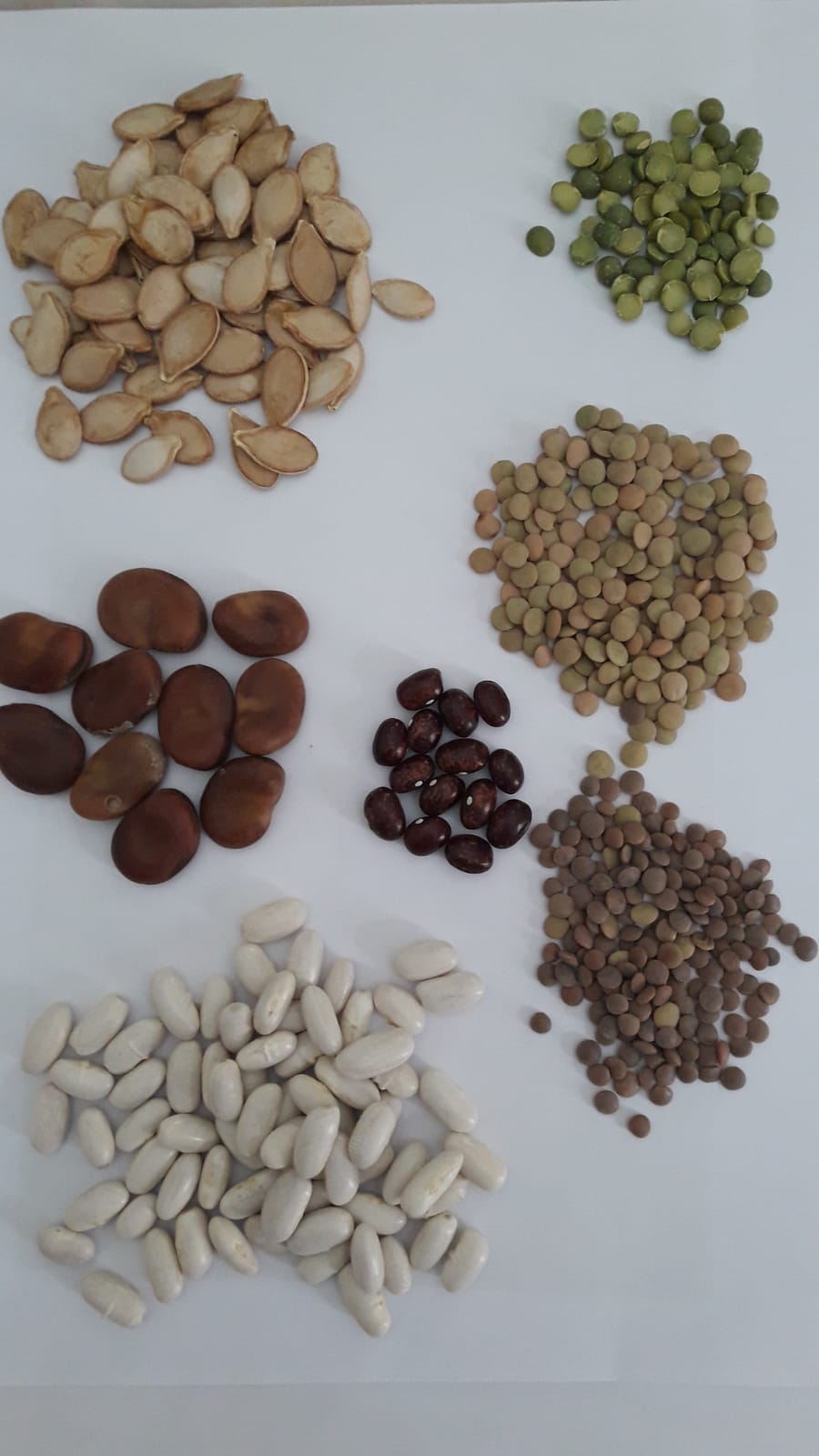 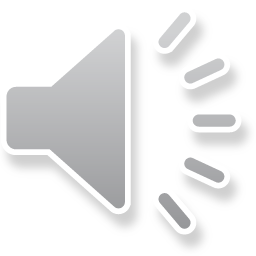 Ascolta
SULLE ALI DELLA FANTASIA ...TANTI ORIGINALI CAPOLAVORI VERRANNO FUORI!
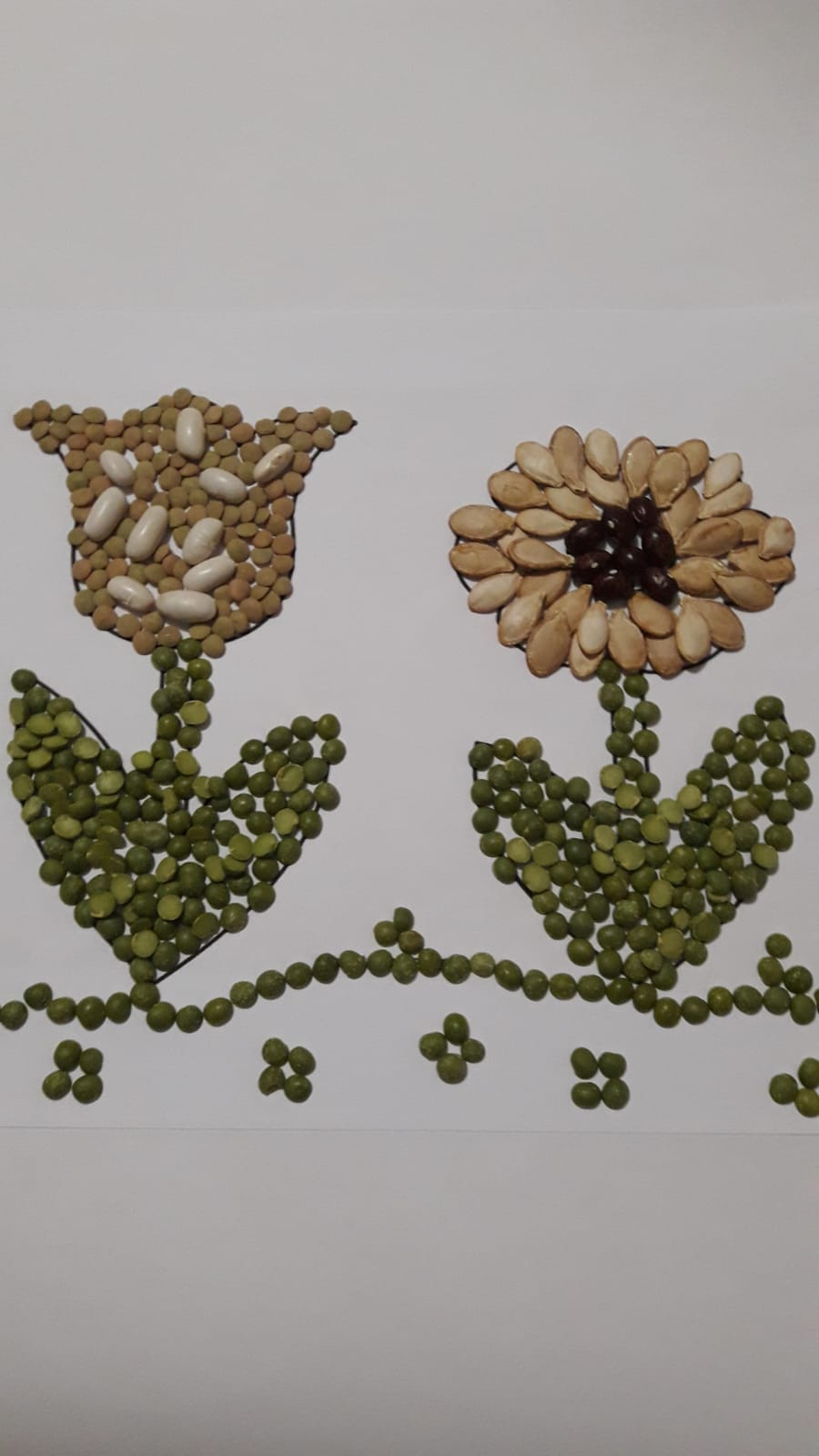 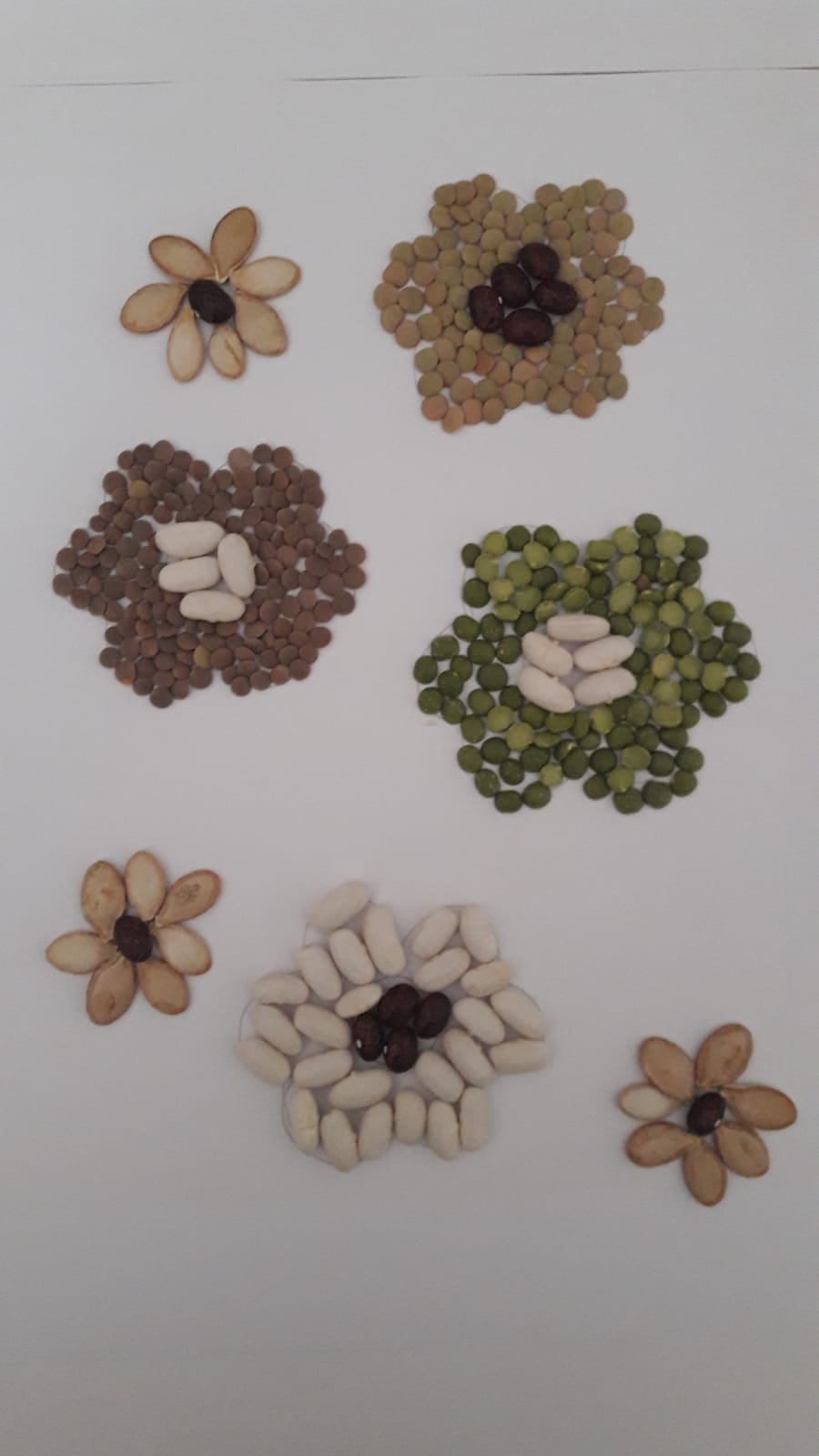 .
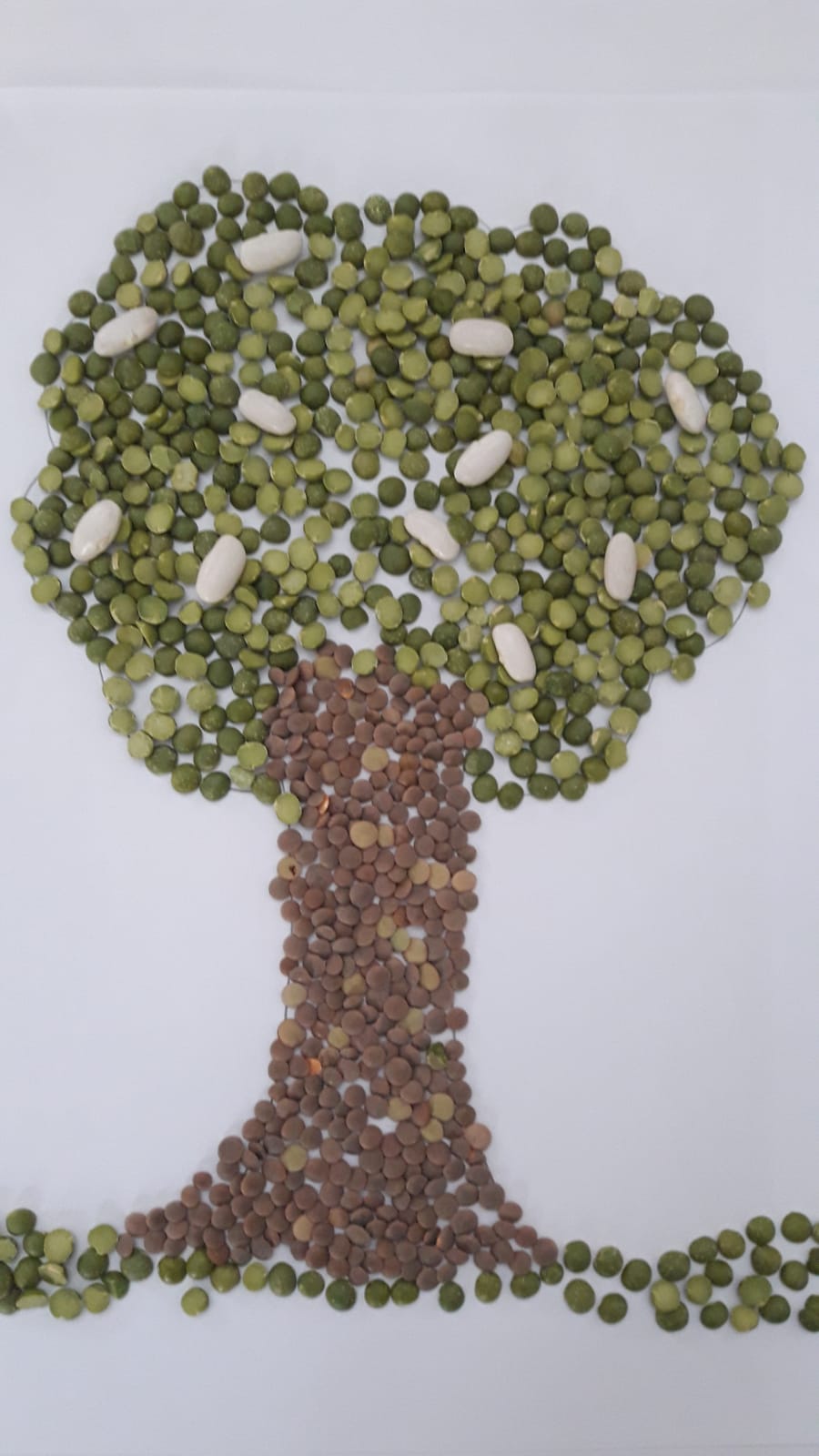 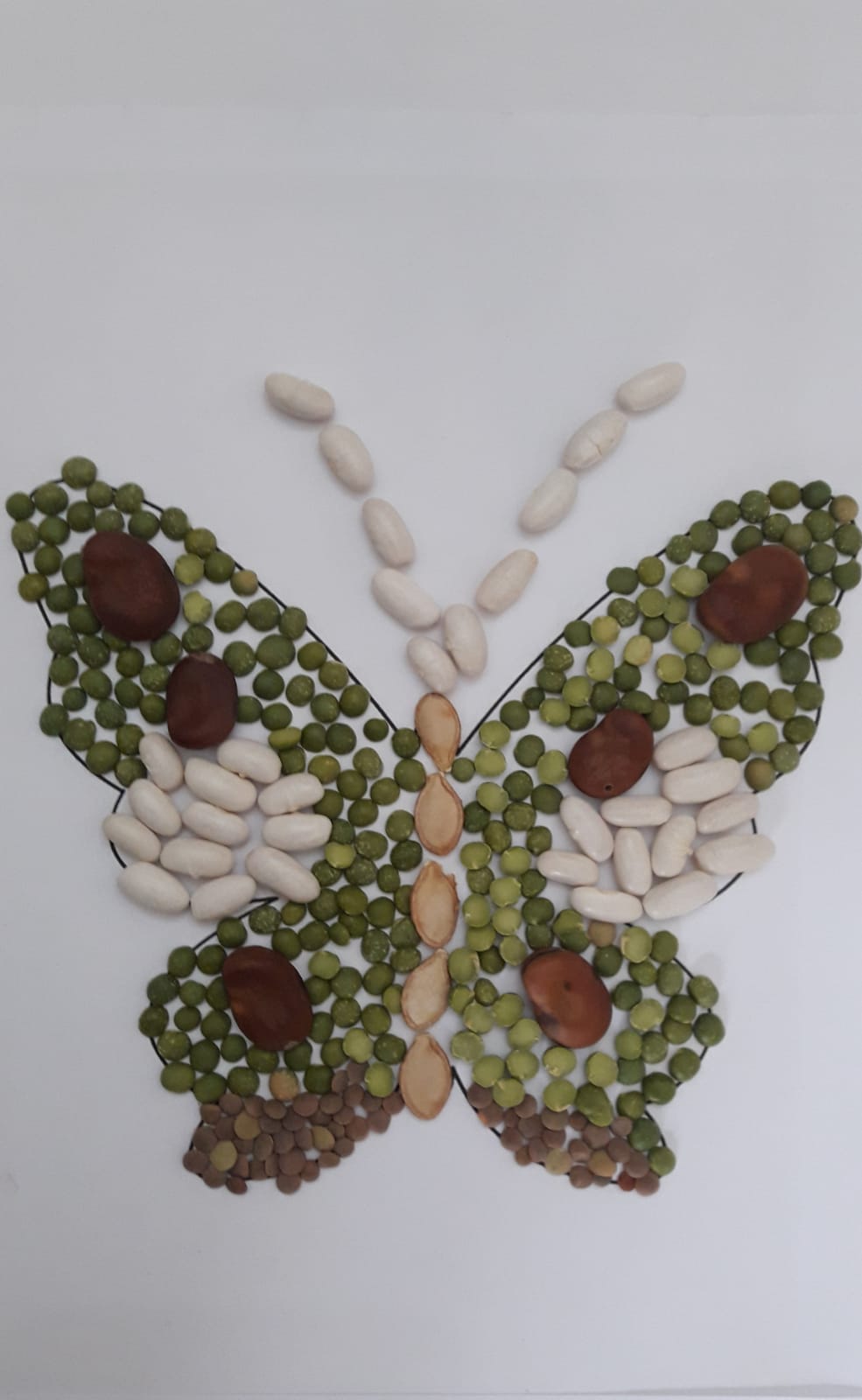 Buon Lavoro